servilleteros
Hoja-Pa<pel A4/Carta
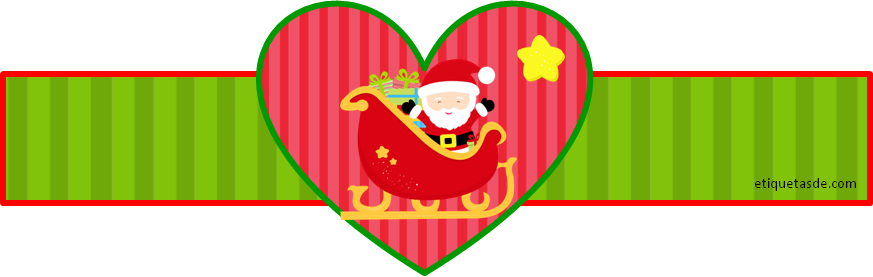 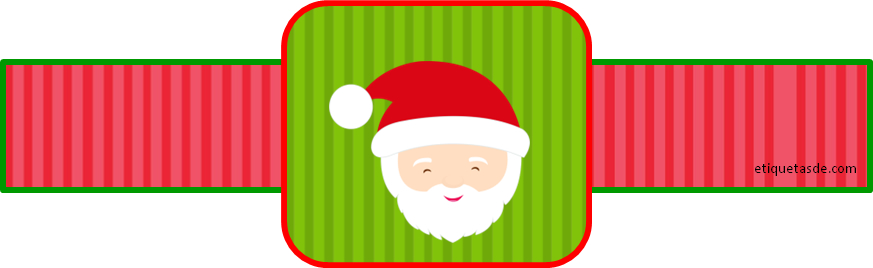 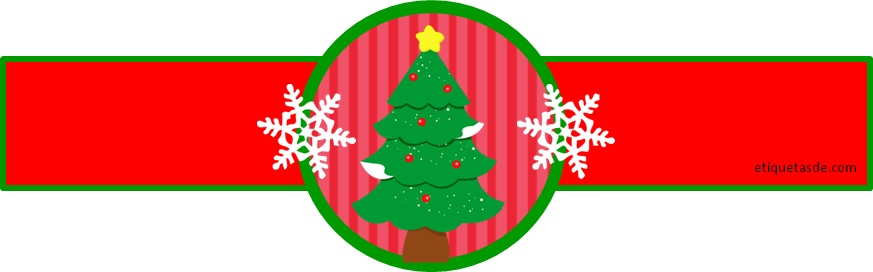 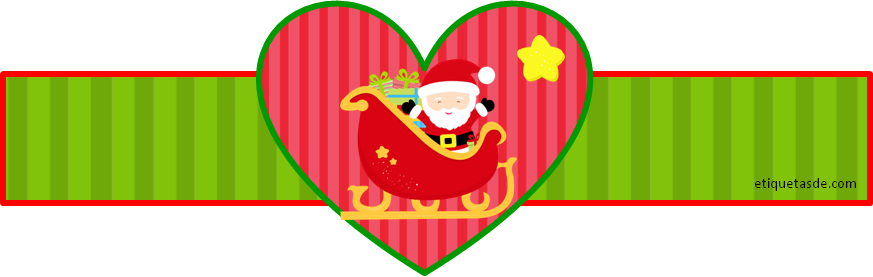 etiquetasde.com